Children with serious emotional disorder (csedw)
Provider overview
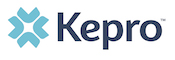 [Speaker Notes: Welcome and introductions]
KEPRO Introduction
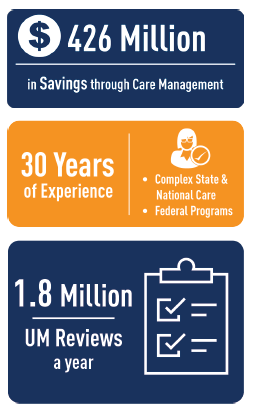 Since 1985, KEPRO has helped members lead healthier lives through clinical expertise, integrity and compassion. KEPRO was founded by physicians and clinical expertise is at the core of our organization.
Currently servicing 250 commercial, public and federal clients
URAC accredited in UM, CM, DM, pursuing IRO accreditation in 2019
15 offices and more than 1,400 employees
More than 3,000 credentialed physicians and 500 clinicians on our Advisory and Review panel
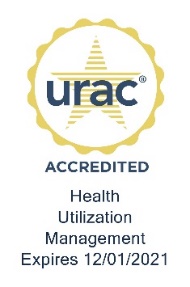 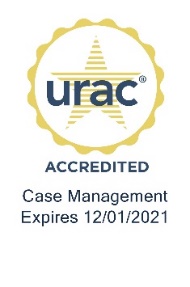 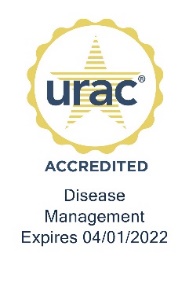 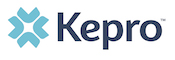 [Speaker Notes: To start I’d like to tell you all a little bit about Kepro. We were founded in 1985, giving us over 30 years of experience in Administrative Service. We currently serve approximately 250 commercial and federal clients in 15 offices nationwide.]
Strengthening health status through quality and clinical expertise
KEPRO offers a platform of capabilities for complex populations with clinically-driven, technology-enabled services that meet the needs of our government client markets.
15+ year
  Average Customer Relationship Length
Experienced with the customization needed for health plans

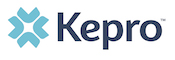 AGENDA
What is serious emotional disorder?
CSEDW primary goals
CSEDW eligibility criteria 
CSEDW medical eligibility criteria 
CSEDW services 
Person Centered Service Planning
Provider Reviews
Annual Re-Assessments
Provider question and comment period
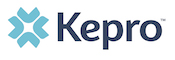 What is serious emotional disorder ?
West Virginia defines the term “children with serious emotional disorder” as children from age 3-21 who currently, or at any time in the past year, have had a diagnosable mental, behavioral, or emotional disorder of sufficient duration to meet the diagnostic criteria specified within the Diagnostic and Statistical Manual of Mental Disorders (of ICD equivalent) that  is current at the date of the evaluation that results in functional impairment, which substantially interferes with or limits the child’s role or functioning in family, school and /or community activates.
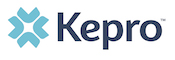 Csedw Primary Goals
The CSEDW’s primary goal is to support children with severe emotional disorders by helping to keep them with their families, in their home and with a support network while receiving the services they need to improve their outcomes.
This waiver prioritizes children/youth with serious emotional disorder (SED) who are placed in Psychiatric Rehabilitation Treatment Facilities (PRTFs) or other residential treatment providers out-of-state, and those who are in such facilities in state. 
Medicaid-eligible children with SED who are at risk of residential placement will become the target group after children in placement are prioritized.
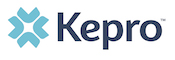 [Speaker Notes: The primary goal of this waiver is to support children with severe emotional disorders to remain in their home and communities by providing services they need. The waiver will prioritize those youth and children with SED who are placed in PRTF’s or residential facilities in and out of state. After those children are prioritized, Medicaid eligible children who are at risk of being sent to a residential facility for whatever reason will become the target group. 

The waiver will serve 500 members in the first year, 1000 the second year, and 2000 the third year. 
While this doesn’t seem like a large number in the first year, we do expect that some youth/children may complete the waiver and then reapply later when a significant life event happens or behaviors in the home get worse.]
How is this waiver different?
CSED Waiver is meant to be short-term 
If for any reason the member is discharged from CSEDW services, they are still eligible to reapply for services as long as it is before the members 21st birthday
Focuses on family and community supports
Once the youth reaches age 15, the team assists with transition planning which focuses on vocational or higher education goals to prepare the youth for independence
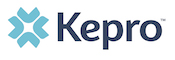 [Speaker Notes: How is this waiver different? First of all, this waiver is meant to be short term. Other states with similar programs report member’s are enrolled for approximately 3-5 months. WE do expect the majority of children who will be transitioning back to their community from a residential facility may stay longer on the waiver as they will need additional supports to help facilitate their transition. 

The Waiver emphasizes family and community supports. It offers a wide array of services designed to assist the member in preparing for independent living. Transition planning begins from intake to keep the person-centered planning team focused on the future. The team will assist the youth in job development, employment support or higher education goals to ensure the youth is ready to live on their own. 

The Case Manager will be responsible for initiating and coordinating discharge and after-care planning which includes linkage and referrals to services and supports as specified in the members plan. This may include identifying local resources for use during both enrollment and discharge planning, sharing information with the team about relevant resources and service providers, including local family support programs, advisors and advocates, engaging the member and parent, caregiver, or legal representative in making informed choices]
Administrative service organization (Aso)
Conducts trainings to providers, parents, community members, ect. 
Performs Annual Member Re-Assessments to determine medical re-eligibility
Providers Audits, Plan of Corrections, and subsequent trainings if needed
Provides technical assistance and trainings for Atrezzo
Manage enrollment
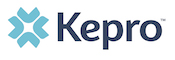 [Speaker Notes: We are the waiver’s administrative service organization or ASO. Over the next several months we will offer training like this one to providers, parents, or community members, anyone who will listen as we try to get this waiver off the ground. 

We are also responsible for performing the annual re-assessments on the member in order to determine medical re-eligibilty. These assessments will take place one year after the members anchor date. For those who are unaware, an anchor date is simply the date the member becomes eligible and officially enrolls into the waiver. Assessors will be using the CAFAS or PECFAS and the CANS. Results of those assessments are then sent to the MECA for the final determination of re-eligibility. 

Kepro staff will be in charge of auditing providers by means of retro-review. We will assist providers with Plan of Corrections and any subsequent training that may be needed. We will go into more detail on this later.

If there is any technical assistance or trainings needed for Atrezzo, Kepro staff will handle that as well. 

And finally, Kepro will manage the enrollment of the waiver. We will correspond with the MECA as they are determining eligibility and we send correspondence to the member as needed.]
Client database
Starting February 1st, 2020 a new software system will be utilized for CSEDW called Atrezzo. 
Atrezzo will be used instead of CareConnection for the CSED Waiver. 
Trainings will be available via webinars, Skype, or in person with KEPRO staff. 
KEPRO staff will track eligibility and referrals. 
Independent Evaluators will automatically gain access to Atrezzo once they self enroll. 
Supervisors can then give access to support staff who need access.
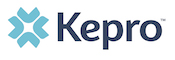 [Speaker Notes: MCO (Aetna) will handle provider data system

Psychologists completing the Independent Psychological Evaluations (IPE) – Independent Evaluators]
Managed care organization responsibilities (MCO)
CSEDW Provider Agreements
Prior Authorizations
Utilization Management
Care Coordination/Care Managers 
Incident Management System (IMS)
Alternative language requests – Written and Verbal
Provides Member Handbook upon enrollment into the CSEDW
Provides education materials 
Freedom of Choice Form
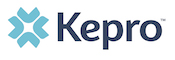 [Speaker Notes: The Managed Care Organization or MCO for the waiver will be Aetna. Aetna is responsible for provider agreement, all agencies providing waiver services will need to contract with Aetna. They are responsible for prior authorizations as well as utilization management. Aetna will also provide care coordination services. Each member will be assigned a care coordinator from Aetna who will assist with the development, review and execution of the service plan. Care Managers will work with the Case Manager to help identify service providers, natural supports, and other community resources to meet member needs.  
Aetna’s Care Manager will assist the member’s team in a variety of ways. While it is not a requirement that Care Managers attend the Person-Centered Planning Meetings, it is highly encouraged that they attend in order to help locate supports and services. 
Aetna will provide the member handbook to families once they are enrolled into the waiver. They will also provide any education materials if they are needed. Plus, they will be responsible for the Freedom of Choice Form, this is where the member and their guardian will choose to participate in home and community based services in lieu if being placed in a residential facility. 

Aetna will also be developing an intensive Incident Management System. Once that system is up and running, a separate training will be provided.]
Csedw eligibility criteria
Must meet financial eligibility; 
Must meet medical eligibility; 
Must be between the ages of three and 21; 
Must be a resident of West Virginia, and be able to provide proof of residency upon application; and
Must have chosen Home and Community-Based Services over services in an institutional setting (Freedom of Choice Form).
If applicant is denied a Request for Medicaid Fair Hearing form can be submitted to the Board of Review within 90 days of the denial in order to appeal the decision.
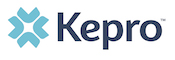 [Speaker Notes: Financial Eligibility is established by verifying that the applicant has current active Medicaid in the Molina system.

Medical eligibility will be established by an independent psychologist. Currently there are 40 independent psychologists who have signed on to participate and some have agreed to travel. 
The psychologist will send their assessment to a third party (Psychological Consultants & Associates (PC&A) – MECA (Medical Eligibility Contracted Agent) 
provider - who will either approve or deny the member. .)

If a member is approved by the MECA and the program is full, the member will be placed on an eligible applicant list and can begin receiving services once a spot opens on the waiver.]
Csedw Medical eligibility criteria
Applicant must have an overall Child and Adolescent Functional Assessment Scale (CAFAS) or Preschool and Early Childhood Functional Assessment Scale (PECFAS) score of “severe” which is considered such with a Youth Total score of 90 or higher. 
Applicant must currently or at any time during the past 12 months have had a diagnosable mental, behavioral, or emotional disorder of sufficient duration to meet diagnostic criteria specified within the most current edition of the Diagnostic and Statistical Manual (DSM). 
Disorders include any mental disorders listed in the DSM with the exception of the “V” codes. 
Substance use and developmental disorders are excluded unless they co-occur with another diagnosable serious emotional disorder.
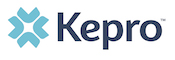 [Speaker Notes: An eligible diagnosis must be supported by T-scores greater than 60 in 2 or more of the Clinical Scales on the BASC. 
Functional impairment must be substantiated by a Youth Total Score of 90 or above on the CAFAS/PECFAS.
Functional impairment must be substantiated by at least one Subscale of 30 on the CAFAS/PECFAS.]
Eligibility flowchart
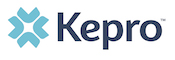 Eligibility flowchart cont.
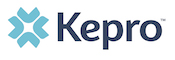 Annual re-determination
The ASO will conduct the reassessment for medical eligibility redetermination up to 90 calendar days prior to each member’s anchor date
All members presently receiving CSEDW services will be evaluated annually utilizing a CAFAS/PECFAS and the Child and Adolescent Needs and Strengths (CANS). 
At the time of the annual reassessment, each member or parent/caregiver/legal representative must complete the Freedom of Choice Form (WV-BMS-CSED-2) indicating their choice of level of care settings, Case Management agency, other providers of CEDW services.
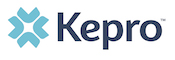 [Speaker Notes: The ASO, the member, the parent/caregiver/legal representative, the Case Manager, and any other members of the PCSPT that the member wishes to be present will attend the annual reassessment. The ASO will work with the member and their team to complete the CANS.]
Csedw Services and rates
T1016-HA - Case  Management
H2033-HA - Independent living/skills building
T2021-HA - Job development
 T2019-HA - Supported employment, individual
*H0004-HO-HA - In-home family therapy
*H0004-HA - In-home family support
T1005-HA (in-home) and T1005-HA-HE (out-of-home) - Respite, in-home and out-of-home
G0176-HA - Specialized therapy
T2035-HA - Assistive equipment
T2038-HA - Community transition**
H2017-HA - Mobile response
A0160-HA - Non-medical transportation
H0038-HA - Peer parent support
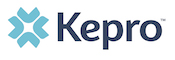 [Speaker Notes: Case Management capped at 20 members

Ind living/skills building – offers assistance with acquisition, retention, or improvement in self-help, socialization and adaptive skills that enhance social development and develop skills in performing activities of daily living and community living. 
Job development – intended to develop and teach general skills that lead to completive and integrated employment. 

In-home family therapy and in-home family support are meant to be the biggest and most impactful services offered. 

Specialized therapy and assistance equipment are combined – handout details services and allowances 
Specialized therapy can assist with non-traditional activities such as art or music therapy. 

*There are only two services that can be billed via Telehealth services, In-home family support and In-home family therapy only. A GT modifier must be used when billing those codes. 

**Community transition  is meant for youth who have been a residential facility for an extended period of time as those individuals will require much more support to transition back to the community and do not have a stable home to return to. Community Transition can help pay for utility deposits, rent, furniture, food, U-haul, cleaning fees, ect]
Denials and appeals
If an applicant is denied by the MECA: 
The Written Notice of Decision, Request for 2nd Medical Evaluation, Request for Medicaid Fair Hearing Form, and a copy of the IPE is mailed to the applicant via certified mail; 
Requests for 2nd Medical Evaluation must be received within 14 days of the date on the Denial Letter. Appeals must be received within 90 days by submitting the Request for Medicaid Fair Hearing form to the Board of Review; 
If a Request for 2nd Medical Evaluation is received, then a second IPE is conducted by a separate provider within 60 days; A determination is made again from this evaluation.
If applicant is denied a 2nd time by the MECA, they may submit the Request for Medicaid Fair Hearing form to the Board of Review within 90 calendar days in order to schedule a hearing; 
The applicant may request a pre-hearing conference at any time prior to the Medicaid Fair Hearing.
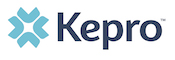 [Speaker Notes: If a member is deemed ineligible for the waiver there are options available. Instructions for these options are on the denial letter from Kepro. The member may request a second independent medical evaluation be performed by another provider, they have 14 days from the date of denial to request another evaluation.  The member will go through the same steps as the initial evaluation and again the results are sent to the MECA for a final determination. If approved the member will be given a slot on the waiver, if denied they may submit a request for a Medicaid Fair Hearing. Again, all those instructions will be available to the member on their denial letter. 

It’s also important to note that any applicant denied medical eligibility may re-apply to the waiver program at any time.]
Complaints and grievances process
A member receiving services has the right to obtain oral and written information on the CSEDW provider agency’s complaints and grievance policies. If the member or the parent/legal representative is dissatisfied with the quality of services or the provider of service, it is recommended that they follow the CSEDW provider agency’s grievance process. If the issue is not resolved at this level, the member or the parent/legal representative may file provider complaints directly to the Secretary’s office (DHHR) and OHFLAC outlines the process within the behavioral health regulations in Section 4.7, “Complaint Investigations”. 
Complaints are handled through the MCO ‘Provider Services Department’ and reported to BMS quarterly.
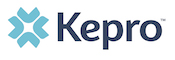 [Speaker Notes: The MCO will complete an investigation for all grievances received and report the results to the BMS and to the member receiving services or the parent/legal representative.]
Person Centered Service planning
CSEDW services will emphasize the importance of combining natural supports from the community with professionals to create a PCSP that supports the recovery of the member. 
PCSPs will be developed using the strengths model in combination with information gathered during the enrollment process. 
The Person-centered Service Planning Team (PCSPT) consists of the member and/or parent/caregiver/legal representative, the member’s Case Manager, representatives of each professional discipline, provider and/or program providing services to the member, and the MCO coordinator (if requested). 
The Case Manager is responsible the facilitation of the initial PCSP and all updates to the plan document but development of the plan is the responsibility of the entire team. (The Case Management provider agency cannot provide any additional CSEDW services.)
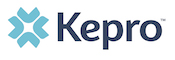 [Speaker Notes: Now we move on to service planning or for this waiver, Person Centered Service Planning. Since this waiver focuses on natural and community supports, it is important that the member’s team create a plan the supports the recovery of the member. 

Teams will consist of the Member and their guardian, The case manager, and a representative of any provider or program providing services to the member as well as the MCO’s Care Manager if at all possible.

Plans should be developed using the strength’s model. The team will use all the information gathered during the enrollment process along with the CANS to create a plan that will help the member succeed while remaining in the community. 

The planning team needs to meet at least every 90 days to evaluate the plan to ensure that goals and objectives are being met or progress is being made. Because if no progress is being made on a goal then the team will need to re-evalute that plan.]
Initial Person-centered service plan (PCSP)
Developed within seven days of the member’s enrollment and must Include: 
Description of any further assessments or referrals that may need to be performed; 
A listing of immediate interventions to be provided along with objectives; 
A date for development of the Master PCSP (within 30 days), if a program is not an intensive service, the master PCSP must be completed within seven days; 
The signature of the member and/or parent/caregiver/legal representative, case manager, and other persons participating in the development of the initial plan, their credentials, and start/stop times.
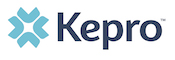 [Speaker Notes: The team will develop an initial plan within seven days of the member’s enrollment. The plan will essentially describe what needs to take place in order for  the Master Service Plan is developed. So the initial needs to include: any further assessments or referrals that are needed for the member and will provide a listing of any immediate interventions along with objectives.  It describes the services and/or supports the member is to receive until the assessment process is complete and the Master PCSP is developed. 

There may be instances, however, where no further assessments or intervention are necessary and the team is ready to complete the Master Service Plan. In those cases, the team may decide to create the master plan within the first seven days.]
Master person-centered service plan (PCSP)
A Master PCSP is developed within 30 days and must include: 
A statement of the member centered positive and outcome-oriented goal(s) of services; 
A listing of complete objectives that the service providers and the member hope to achieve or complete; 
The measureable component objectives that provide steps toward achievement of specified outcomes, with realistic dates of achievement for each; 
The technique(s) and/or services (intervention) to be used in achieving the objective; 
Identification of the individual responsible for implementing the services related to statement(s) of objectives and their frequency of intended delivery; 
Discharge Criteria.
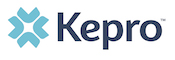 [Speaker Notes: Now we come to the Master Person Centered Service Plan. This slide shows all those requirements needed for the Master Plan. 

It needs to include member centered, positive and outcome orientated goals. The plan will list the member’s objectives which need to be measurable. Each objective will outline the steps towards achievement and realistic dates for completion. It will list the individual services and interventions the member will receive along with the individual responsible for those services. And because this waiver focuses on the future, each plan needs to include the discharge criteria. 

The team must meet annually and at least every 90 days to review the plan and ensure steps are being made towards the members goals.]
Significant life event pcspt meeting
A face to face meeting must be held under any of the following circumstances: 
All team members do not agree with services or service mix;
A new goal will be implemented for the member;
The member changes residential setting (example: moves from natural family to a Licensed Group Home, foster care, or institutional setting or vice versa);
The member goes into crisis placement;
The member has a change in legal representative status;
The primary caregiver changes or passes away;
The member receives a new service;
The member receives a new service not previously received;
The member receiving services has had a documented change in need between the times the annual reassessment was conducted.
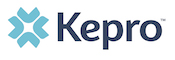 [Speaker Notes: This meeting is held as soon as possible when there is a significant change in the person’s assessed needs and/or planned services. May be the result of a physical/mental or behavioral status or availability of natural supports.]
Discharge/transfer planning
This meeting is held when a member transfers from one CSEDW provider to another or when the member no longer meets medical eligibility. 
The transfer from agency is responsible for scheduling and documenting the transfer as well as sending the member’s PCSP to the transfer to agency within 14 days. 
The transfer-from agency must also submit a transfer and attach Transfer/Discharge Form (WVBMS-CSED-10) to the MCO within seven calendar days.
If member is admitted to a PRTF while enrolled in the CSEDW, the case manager is responsible for requesting a continuation of services for 30 days from the MCO. If member does not receive direct services for 180 days they are no longer eligible for the CSEDW.
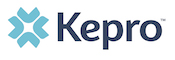 Rights
Members and legal representatives have the right to: 
Choose between HCBS as an alternative to institutional care by the ASO through the completion of a Freedom of Choice form (WV-BMS-CSED-2) upon enrollment in the program and at least annually thereafter.
Choose their CSEDW providers.
Address dissatisfaction with services through the CSEDW provider’s grievance procedure.
Access the Medicaid Fair Hearing process consistent with state and federal law.
Be free from abuse, neglect and financial exploitation.
Be notified and attend any and all of their PCSPT meetings, including Significant Life Event meetings.
Choose who they wish to attend their PCSPT meetings, in addition to those attendees required by regulations. 
Obtain advocacy if they choose to do so.
File a complaint with the ASO regarding the results of their reassessment.
Have all assessments, evaluations, medical treatments, and PCSPs explained to them in a format they can understand, even if they have a legal representative making the final decisions in regard to their health care.
Make decisions regarding their services.
Receive reasonable accommodations afforded to them under the ADA.
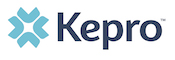 [Speaker Notes: Each member is informed of these rights by their CSEDW Case Management agency upon enrollment and at least annually thereafter.]
responsibilities
The member and their legal representative have the following responsibilities: 
To be present during PCSPT meetings. In extremely extenuating circumstances, the legal representative or other team members may participate by teleconferencing if they do not bill for the time spent in the PCSPT. The member must be present and stay for the entire meeting if they do not have a legal representative
To understand that this is an optional program and that not all needs may be able to be met through the services available within this program
To participate and supply correct information in the annual assessments for determination of medical eligibility
To comply with all CSEDW policies including monthly home visits by the case manager
To implement the portions of the PCSP for which they have accepted responsibility
To maintain a safe home environment for all service providers
To notify their case manager immediately if the member’s living arrangements change, the member’s needs change, the member is hospitalized or if the member needs to have a Significant Life Event meeting
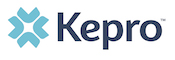 Provider reviews
Reviews will be conducted at least every 12 months or after an incident. 
The provider will be notified of the review at least two weeks prior unless there is a documented incident. 
Within two weeks of the completed review, a draft exit report and Corrective Action Plan (CAP) will be given to the provider. 
Provider has 30 days to submit any documentation and the completed CAP to the ASO. 
If CAP if not received within 30 days BMS may place a hold on payments for service.
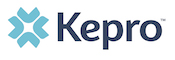 Corrective action plan - cap
Must Include: 
How the deficient practice for the persons cited in the deficiency will be corrected; 
What system will be put into place to prevent reoccurrence of the deficient practice; 
How the provider will monitor to assure future compliance and who will be responsible for the monitoring; 
The date the CAP will be completed; 
Any provider-specific training requests related to the deficiencies.
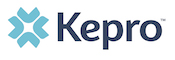 Abuse & neglect
Anyone providing CSEDW services who suspects an incidence of abuse or neglect is considered a mandated reporter. 
Reports of abuse and/or neglect may be made anonymously by calling the CPS hotline at 1-800-352-6513, seven calendar days a week, 24 hours day. Reporters must also follow licensing reporting standards.
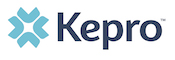 Performance management measures
Measure will be tracked regarding health, safety, 	effectiveness and quality.  
	While KEPRO and Aetna are the sources of the 	information, providers are also responsible.
	More information will be discussed once the final 	approval has been received from CMS.
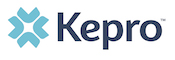 Csedw timeline
The application was submitted to CMS on June 14, 2019 for approval. 
The CSEDW Manual was sent out for public comment from November 1, 2019 – November 30, 2019.
Services are anticipated to be available February 1, 2020.
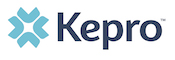 “who do we call with questions?”
KEPRO: 
Number: 844-304-7107
Email: wvcsedw@kepro.com 
Fax: 866-473-2354
Service Support Facilitators: 
Derek Johnson, MSW (304) 320-0098
	dejohnson@kepro.com 
Melissa McIntyre, MBA (304) 203-3302
	mmcintyre@kepro.com 
Tara Dotson, BSSW, LSW (304) 807-6839
	tdotson@kepro.com
Provider Educators: 
Sarah Jorgensen, MSW, LSW (304) 549-6887                
	sjorgensen@kepro.com 
Megan Ramsburg, BS (304) 410 4549
	mramsburg@kepro.com
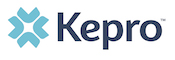 [Speaker Notes: Contact KEPRO for training and technical assistance. 
SSF and Educators will be available to handle questions or issues regarding Atrezzo, eligibility, referrals, or service delivery.]
“who do we call with questions?”
Director of Socially Necessary Services 
Caroline Duckworth MSW, LCSW
304-343-9663 ext. 4418
cgduckworth@kepro.com
Project Manager, Clinical Health Services with Aetna
Jennifer Eva 
304-348-9701
Evaj@aetna.com

BMS Program Manager 1
Heather Cummings
304-356-4897
Heather.d.cummings@wv.gov

CSEDW Administrative Assistant
Amber Ingraham
304-343-9663 ext. 4483
Aingraham@kepro.com
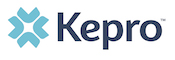 QUESTIONS?
Discussion on Next steps
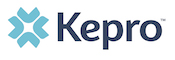